KOMUNITNÍ ROZVOJI.
FHS UK 


Pavla Povolná (PP)
Alžběta Matochová (AM)
Tematický plán
2.3.2022 PP – struktura předmětu (požadavky zakončení - seminární práce/volitelná seminární práce). Mapování komunity a jejích zdrojů.
     Pojem komunity a jeho významy, přístupy, metody rozvoje komunity, 
     příklady dobré praxe. Komunitní práce.
     Host: Mgr. Poustková – terénní sociální pracovnice Mělník
    
3.3.2022 AM: metody komunitní práce, komunitní centrum a multifunkční  komunitní centrum (formy a typy, současný rozvoj v ČR), začleňování, zvýšení sociálního kapitálu lidí ohrožených sociálním vyloučením pomocí metody sociální práce – komunitní sociální práce
      Mapování komunity

29.3.2022 PP: Komunitní plánování, komunitní kapitál, komunitní péče, zdravotně-sociální pomezí. Příklady dobré praxe. Host: Mgr. Vráblová - Třebíč

27.4. 2022 PP a AM a studenti: prezentace seminární práce (dvojice -čtveřice)
plán dne 2.3.2022
očekávané výstupy předmětu – reakce na aktuální dění
   (splnění požadavků pro zápočet)

základní pojmy a termíny

 host dne
Seminární práceCíl: charakteristika komunity a její popis z hlediska identifikace problémů a přítomných zdrojů, priority řešení, monitorování změn
Pavla Povolná
Alžběta Matochová
komunitní péče
zdravotně/sociální přesah




   
      pavla.povolna@fhs.cuni.cz
komunitní práce





  

   alzbeta.matochova@gmail.com
SEMINÁRNÍ PRÁCE/PREZENTACE
zadání a varianty
1/ v rámci výuky – prezentace 27.4. (dvojice - čtveřice)
     základní profil komunity (spádové oblasti) –
      AKTUÁLNÍ SITUACE – UKRAJINA
                                 s pomocí
     vybraných indikátorů, návrh řešení problému
2/ volitelná práce – do konce semestru
      (2 kredity)
    četba a zpracování textu
    možná spolupráce (dvojice)
ÚKOL
vytvořit základní profil komunity (spádové oblasti)

                                            JAK?

                    s pomocí vybraných indikátorů
CÍL seminární práce/prezentace
charakteristika dané komunity a její popis z pohled
  identifikace problémů

                                 možnost stanovit 

priority řešení
monitoraci dosahovaných změn
SEMINÁRNÍ PRÁCE/PREZENTACEcca 20 min.
poznání a popis vybrané komunity (spádové oblasti)

identifikace problémů
    (definice konkrétního problému z vlastní praxe, který je nejlépe 
      řešitelný na úrovni komunity)

návrh a výběr relevantních indikátorů pro jednotlivé oblasti/konkrétní problém
    (demografické ukazatele, sociální situace, zdravotní situace – obecně, zdravotní situace “DRG“)

identifikace zdrojů (komunitního kapitálu) a jejich využití

potřebné intervence (popis komunity a jejího kapitálu) – priority řešení

postup a monitorování dosahovaných změn
INDIKÁTOR
pozorovatelný fakt, který je manifestací jiného faktu, který ale pozorovat přímo nemůžeme








Janoušková, S., Maršák, J.: Indikátory – významný prostředek našeho poznávání
volitelná seminární prácezákladní plán intervence
popis základního profilu komunity                                                       (spádové oblasti) s pomocí vybraných indikátorů
    reálná lokalita v ČR 20-50 000 obyvatel/popř. jiná komunita ve vztahu k řešení aktuálního problému

charakteristika dané komunity a její popis z hlediska identifikace problémů

zjištění zdrojů (komunitní kapitál)

plán intervence

stanovení priorit řešení a monitorování dosahovaných změn
volitelná seminární práce
zpracování základního plánu intervence pro řešení popsaného problému vybrané komunity

KDO?
 CO?
 JAK? udělá s podporou (finančních) zdrojů
ODKUD….?

termín odevzdání: 31.5. 2022
hodnotitel: dle tématu (PP,AM)
SOCIÁLNÍ MAPA
instituce
    (školy, školky, restaurace, knihovna, zdravotní 
      středisko, kostel, komunitní centrum, hřiště)

demografické údaje

informace o životním stylu 
   (potenciál a způsob přemýšlení o něm)
SOCIÁLNÍ MAPA
historie lokality a komunity

neformální sociální struktura
    (lidé, rodiny, sousedské vztahy, skupiny, místa setkávání,
     přirozené autority)

fyzická infrastruktura
   (nemovitosti, charakter, zdroje a přístup k energiím, 
    občanská vybavenost, odpadové hospodářství,    
    doprava, společenská centra)
CO JE KOMUNITA?
?
KOMUNITA – VÝZNAM POJMU
Patria est communis mater omnium nostrum





                                                                                        adjektivum 3. deklinace
Co mají „komunitou“ společného následující termíny ?
Pařížská Komuna (1871)

arteria…….communis

komunismus

komunitní přenos

komunální volby

komunální odpad
KOMUNITA
Sociální systém tvořený relativně stálými vazbami a vztahy mezi lidmi, kteří obývají nějaké společné místo
(dům, část obce..) a dlouhodobě v něm žijí.



                                                          
                                                                                                              Hartl, 1997
KOMUNITA – VÝZNAM POJMU
communitas – společenství
spojující prvek:

geografický

sociální vazba (společné interakce, zájmy, práce)

hodnoty
KOMUNITA – prameny motivace
sdílené hodnoty

vzájemná důvěra a péče

systém komunikace

vlastní identita

vize budoucnosti
motivace a neurolingvistické plánování                                  Robert DiltsChanging Beliefs with NLP, 1990
teoretické rozlišení pojmů a prostředí
SKUPINA
    přidělení pracovní role jednotlivým členům, odpovědnost  
    vedoucímu.
    Individuální cíle – maximalizace potenciálu jednotlivce v rámci dané role

TÝM 
    komplementární schopnosti jednotlivých členů,  
    společný cíl a úsilí.
    Silný pocit sounáležitosti a identity, sdílení hodnot.
    Maximalizace potenciálu jednotlivce při dosahování cíle.

KOMUNITA
     sounáležitost převažuje nad individualismem, bezpečná komunikace,
     naslouchání, respekt, participativní přijímání rozhodnutí, vedení „duchem“

                                                           Scott Peck: „The differeent Drum“: Community Making and Peace, 1987
KOMUNITA – důvody „aktivace“
setkávání

poznávání

pomoc

řešení problémů
komunita
metody rozvoje
komunitní rozvoj
role státní správy a samosprávných celků, institucí, organizací, jednotlivců a skupin

region jako zdroj naplňování potřeb obyvatel, rozvoj služeb

lidé se specifickými potřebami, poskytování služeb ve vlastním sociálním prostředí člověka, síť služeb na komunitní úrovni.
Komunitní plánování – metoda rozvoje
Metoda, která umožňuje zpracovávat rozvojové materiály pro různé oblasti veřejného života na úrovni obce a kraje a která výrazně posiluje principy zastupitelské demokracie
KOMUNITNÍ PLÁNOVÁNÍrole obcí
„….nejde jen o to, co dnes zákony obcím ukládají a nařizují, ale především o to, co jim nezakazují“



                                                                        Z. Kalvach
OBCE a KRAJEveřejnoprávní korporace
širší míra samosprávy 
    vlastní majetek 
    vlastní příjmy 
    hospodaří s vlastním rozpočtem 

   Péče o všestranný rozvoj svého území a o potřeby svých občanů; při plnění svých úkolů chrání též veřejný zájem.
Obec - SAMOSTATNÁ PŮSOBNOST
schvaluje program rozvoje obce,
schvaluje rozpočet obce a účetní závěrku obce sestavenou k rozvahovému dni
zřizuje a ruší příspěvkové organizace a organizační složky obce, schvaluje jejich zřizovací listiny,
vydává obecně závazné vyhlášky obce,
rozhoduje o vyhlášení místního referenda,
navrhuje změny katastrálních území uvnitř obce, schvaluje dohody o změně hranic obce a o slučování obcí
zřizuje a ruší výbory, volí jejich předsedy a další členy a odvolává je z funkce,
volí z řad členů zastupitelstva obce starostu, místostarosty a další členy rady obce (radní) a odvolává je z funkce, stanovuje počet členů rady obce,
zřizuje a zrušuje obecní policii,
rozhoduje o spolupráci obce s jinými obcemi a o formě této spolupráce,
rozhoduje o zřízení a názvech částí obce, o názvech ulic a dalších veřejných prostranství, - uděluje a odnímá čestné občanství obce a ceny obce,
rozhoduje o zrušení nařízení rady obce,
PŘENESENÁ PŮSOBNOST
podle míry rozsahu státní správy

obce (obce I. stupně)

obce s pověřeným obecním úřadem (obce II. stupně)

obce s rozšířenou působností (obce III. stupně, bývají  větší města s velkým správním obvodem)
problémy řešené na komunitní úrovni
politika

demografické změny/zdraví

ekologie a energetika

sociální (rasová, ekonomická, náboženská nesnášenlivost)
KOMUNITA - PŘÍSTUPY
strategické plánování

   zpracování koncepce   veřejnost až v připomínkovém řízení
komunitní plánování

    zpracování koncepce
poskytovatelé a uživatelé služeb jako spolutvůrci plánu
METODY ROZVOJE
komunitní plánování

                         součást politiky měst a obcí

                           komunitní organizování
komunitní rozvoj
komunitní plánování

                                participativní praxe
komunitní plánování rozvoje v obcích
zákon č. 128/2000 Sb., o obcích (dále ZoO)

zákona číslo 131/2000 Sb., o hlavním městě Praze (ZoP)

zákon č. 129/2000 Sb., o krajích (ZoK)
KOMUNITNÍ PLÁNOVÁNÍ – hlavní principy
partnerství se všemi účastníky
zapojování místního společenství
hledání nových lidských a finančních zdrojů
práce s informacemi (sdílení a odpovědnost)
průběh zpracování stejně důležitý jako výsledný dokument
zohlednění již vytvořené a osvědčené spolupráce
kompromis přání a možností
KOMUNITNÍ PLÁNOVÁNÍ – postup
1. fáze
zformování pracovní skupiny, oslovení účastníků  procesu, získání politické podpory
2. fáze
vytvoření řídící struktury, stanovení pravidel
3. fáze
analýza a porozumění problémům v komunitě
KOMUNITNÍ PLÁNOVÁNÍ – postup
4. fáze
návrh rozvoje služeb (směr, cíl, překážky)
5. fáze
strategie rozvoje služeb
 (systém, zpracování, schválení)
6. fáze
realizace
(uskutečňování a informování veřejnosti)
Komunitní plánování sociálních a zdravotních služeb
SIPS
   (systém integrovaných podpůrných služeb)

priority v závislosti na místních specifikách a potřebách jednotlivých občanů

otevřený proces zjišťování potřeb a zdrojů a hledání nejlepších řešení
Komunitní plánování sociálních a zdravotních služeb
primární péče

domácí péče/pečovatelská služba

dlouhodobá péče

paliativní péče
KOMUNITNÍ PLÁNOVÁNÍ – role obce
Uchopit PŘÍLEŽITOSTI k rozvoji obce

dlouhodobá spolupráce a zapojování občanů
rozšiřování metod řízení a plánování služeb
koordinace s ostatními službami
podpora spoluúčasti občanů na rozhodovacím procesu „fungování“ služeb
respekt k cílům a prioritám stanoveným v komunitním plánu
stanovení jasných pravidel financování
KOMUNITNÍ PLÁNOVÁNÍ motivace uživatele/občana
možnost podílet se na utváření systému služeb

příležitost prosazovat své vlastní zájmy a cíle

příležitost navázání spolupráce

informovanost o aktivitách, potřebách a trendech v oblasti služeb
KOMUNITNÍ PLÁNOVÁNÍoslovení a zapojení institucí a dalších subjektů
zájmové skupiny a sdružení
místní organizace
veřejné instituce (nemocnice, ÚP, školy, NNO, Policie)
občanské iniciativy
etnické skupiny (včetně „problematických“)
                         EFEKT „PŘÍMÉ ÚMĚRY“
čím vyšší míra zapojení, tím vyšší efektivita procesu komunitního plánování)
Přínos komunitního plánování
zapojení všech účastníků do systémů služeb

podpora dialogu mezi obyvateli, zvýšení pocitu příslušnosti ke komunitě

sdružování a efektivita  využití zdrojů

dostupnost a kvalita služeb

zvýšení efektivity investic
triáda komunitního plánování
samosprávné celky 
poskytovatelé
uživatelé

strategický plán
program rozvoje
střednědobý plán rozvoje sociálních služeb
PLATFORMA PRO KOMUNITNÍ PRÁCI
8/2021
          Agentura pro sociální začleňování MMR
PLATFORMA PRO KOMUNITNÍ PRÁCI
8/2021
          Agentura pro sociální začleňování MMR
Jak postavit komunitní centrum na „zelené louce“?
Komunikační strategie
Komunitní práce jako služba, ne jako projekt
 (procesy a výstupy)
Udržitelnost komunitního centra
Vzdělávací potřeby komunitních pracovníků
Role komunitního pracovníka
Výsledky setkání
Jak zahájit komunitní práci na „zelené louce?“
Jak vybrat lokalitu?
Jak vstoupit?
Jak chápat komunitu?
Spolupráce s MÚ, NZO
Jak je definovaná potřeba komunity?
Jak komunita vnímá problém?
Rozdíl mezi sociální a komunitní prací
KOMUNITApředmět zájmu sociální práce
kombinace prvků sociálního vyloučení
SOCIÁLNÍ VYLOUČENÍ
znevýhodnění jedince, či skupiny v možnostech 
zapojení do:

sociálních

ekonomických

politických  aktivit majoritní společnosti
možné FAKTORY SOCIÁLNÍHO VYLOUČENÍ
?
možné FAKTORY SOCIÁLNÍHO VYLOUČENÍ
uprchlictví
etnická/národnostní minorita
chudoba
pohlaví
onemocnění
věk
dlouhodobá nezaměstnanost
osamělost příslušníků středních vrstev
vzdělání
PROJEVY SOCIÁLNÍHO VYLOUČENÍ
stigma
nízká vzdělanost
ztížený přístup k legálním formám výdělku
závislost na sociálních dávkách
rizikový životní styl (hygiena, rychlé půjčky)     
dluhy, zástava majetku
rizikové chování
snížená socio-kulturní kompetence, finanční (ne)gramotnost
KOMUNITNÍ PRÁCEmetoda sociální práce
http://www.irop.mmr.cz/IROP/media/SF/Microsites/IOP/%C5%BDadatel%C3%A9%20a%20p%C5%99%C3%ADjemci/Pro%20%C5%BEadatele/P%C5%99ehled%20oblast%C3%AD%20intervence/6.1/Analyza_socialne_vyloucenych_lokalit_v_CR.pdf
HISTORIE SOCIÁLNÍ PRÁCEpřístupy
paternalismus - 2.½ 19 století
    převažující postoj: poslušnost
případová práce - 90. léta 20 století
    převažující postoj: léčba/kompenzace v klientském, nebo uživatelském přístupu
komunitní přístup  (moc/bezmoc, respekt/diskriminace, inkluze/sociální vyloučení)
    převažující postoj: vyjednávání, posílení, rozšíření kapacit, zplnomocnění, participace
SKUPINOVÁ PRÁCE
Orientace na řešení problémů jednotlivce prostřednictvím skupiny jako nástroje za účasti profesionálů.
   Pomoc při získávání způsobilosti členů skupiny k řešení problémů.
   Tradice: GB a USA: náboženská a svépomocná hnutí,            
                                        konec 19. stol. industrializace a 
                                                                   přistěhovalectví
                             Jane Addamsová Neighborhood Guide (NY) 
                                                           Hull House (Chicago)
                    GB: YMCA, YWCA, George Williams, 1844
                             Samuel Barnett: Toynbee Hall 1884
                    ČR: Česká lékařská společnost, psychoterapie
KOMUNITNÍ PRÁCEhistorický vývoj
sociální práce

                                           případová práce

                                            koncentrace
           na skupinu nejohroženější sociálním vyloučením


                                                                     první KC 1884 Toynbee Hall
                                                                                             Samuel Augustu Barnett
KOMUNITNÍ PRÁCEhistorický vývoj
reakce na potřeby

organizace skupiny

formulace zájmů

iniciace vzniku komunitních center

vznik nových služeb
ROLE KOMUNITY V SYSTÉMU ZDRAVOTNÍ a SOCIÁLNÍ PÉČE - principy
mobilita a propojenost služeb

péče ve vlastním prostředí

orientace na individuální potřeby lidí

důraz na respektování důstojnosti a práv lidí
KOMUNITNÍ PRÁCE(virtuální?) komunitní centra
MOST k existujícím službám
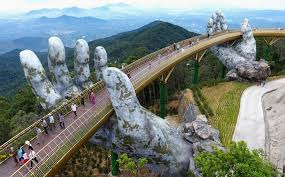 KOMUNITNÍ PRÁCE
SOCIÁLNÍ PRÁCE
KOMUNITNÍ PRÁCE
pevné zadání

očekávaný výsledek

jasná představa o cílovém výsledku
Řešení problému v komunitě
KOMUNITNÍ PRÁCE
základní cíle

                     zplnomocnění (enpowerment)

kontrola nad životními podmínkami
zvýšení schopnosti lidí 
    budování kapacity: realizace záměrů
                                        použití myšlenek
                                        sebevědomí a sebedůvěra
KOMUNITNÍ PRÁCE
základní princip

 moc (kapacita) společenství daleko převyšuje
 moc (kapacitu ) jednotlivce
BUDOVÁNÍ KAPACIT  (capacity building)
manažerské přístupy v sociální práci

individuální zvýšení kapacit  X  zvýšení kapacit komunity

                 individuální               X              kolektivní
                                                 ZMĚNY
KOMUNITNÍ PRÁCEmoc realizovat
moc sebeovládání a sebe-organizování
   (soulad myšlení, řeči a jednání, vyjednávání)
moc ve skupině (schopnost vést dialog)
moc ve vztahu k úřadům a institucím
   (znalost principů práce úřadů etika, etiketa)
 moc v rámci kraje
    (financování)
moc v rámci občanské společnosti („PR“)
„KOMUNITNÍ TÉMA“
Abychom mohli něco zlepšit, musíme to změnit. Abychom mohli něco změnit, musíme tomu rozumět. Abychom mohli něčemu rozumět, musíme to měřit.“




                                                                         W.E. Deming
                                                                                                      (1900-1993)
„KOMUNITNÍ TÉMA“
silné emoce
touha po změně
potřeba vize
potřeba úspěchu
téma sjednocuje skupinu
možnost participace
transparentnost 
vůle se zapojit
PRINCIPY KOMUNITNÍ PRÁCE(transformace společnosti)
vyvolání vědomí naléhavosti
sestavení koalice schopné prosadit a realizovat změny
vytvoření vize a strategie
komunikace transformační vize
delegování v širokém měřítku
vytváření krátkodobých vítězství
využití výsledků a podpora dalších změn
zakotvení nových přístupů do „komunitní kultury“
                                                                                                         John P. Kotter
ROLE KOMUNITNÍHO PRACOVNÍKA
JAK  NE
JAK  ANO
KOORDINOVAT
INFORMOVAT
DOPORUČOVAT
PODNĚCOVAT
DÁVAT PŘÍKLAD
NASLOUCHAT
POMÁHAT REALIZOVAT NÁPADY
ŘÍDIT

RADIT

PŘIKAZOVAT

POUČOVAT

ORGANIZOVAT
KOMUNITNÍ PRÁCEfáze
mapování

plánování

realizace

vyhodnocení
KOMUNITNÍ PRÁCEfáze
MAPOVÁNÍ
sběr dat
vytváření sociální mapy (aktivace lidí z lokality/komunity
naslouchání příběhům lidí a komunity
dotazování na situace
návštěvy rodin
hledání členů jádrové skupiny
SOCIÁLNÍ MAPA
historie lokality a komunity
  (místo a komunita)
demografická skutečnost
   (počet lidí, zaměstnanost, vzdělání, zdraví, migrace, trendy)
fyzická infrastruktura
(nemovitosti, jejich počet, vlastníci)
DIALOG (dialogos)
dialegomai: rozvažovat, rozmlouvat

hledání společného stanoviska

lepší poznání věci prostřednictvím řeči (Sokratés/Platón)

vyjádření vztahu, uznání druhého jako člověka a partnera (M. Buber)

ochota a schopnost k dialogu jako podmínka zachování míru (E. Lévinas)
OPĚRNÉ HODNOTY komunitní práce
ÚCTA (respekt k jednotlivci i komunitě,proč a jak?)
NADĚJE (šance pro každého)
DŮVĚRA (organizování, „síťování“, spolupráce, motivace)
KOMUNIKACE (sdílení informací)
VZTAH (základ důvěry, odvahy, spolupráce)
TRPĚLIVOST (jednota, aktivizace, přijetí pravidel)
KNOW-HOW (lepší KH v organizaci a podpoře - lepší výsledky)
PRINCIPY KOMUNITNÍ PRÁCE1.Analýza a průzkum
mapování situace v lokalitě/společenství
                                    INDIKÁTORY
nezaměstnanost
věková struktura komunity
instituce/organizace/spolky/služby
jednotlivci
komunitní plán
„obraz“ komunity (in/out)
PRINCIPY KOMUNITNÍ PRÁCE2. Aktivizace a vytváření aktivních skupin
podpora „soudržnosti“
komunikace
sdílení informací
identifikace problému
změna - zlepšení
motivace (hledání řešení)
síťování
řízení
PRINCIPY KOMUNITNÍ PRÁCE3. participace
Sherry Arnstein
PRINCIPY KOMUNITNÍ PRÁCE4. Zplnomocnění, předání, plán odchodu
„selfmanagement“ aktivní skupiny
dodržování formálních postupů
vědomí schopností
vědomí nedostatků
využití zdrojů
mobilizace potenciálu
definice zájmů
vyjednávání
prosazení
PRINCIPY KOMUNITNÍ PRÁCE5. Kolektivní spolupráce
respekt k ostatním

posilování vzájemné důvěry a sebedůvěry

otevřenost

informovanost

transparentnost
PRINCIPY KOMUNITNÍ PRÁCE6. podpora a hodnocení komunitních pracovníků
morální

finanční

evaluace
ZDROJE
Havrdová, Z., Kosová, J., Svobodová, J., Vomlelová A.: Mít život ve svých rukou. OPLZZ: Český západ o.s., 2013

Kalvach, Z. a kol. Podpora rozvoje komunitního systému integrovaných podpůrných služeb Praha: Diakonie ČCE, 2014

Kolektiv autorů, editor: Marková, M. Komunitní ošetřovatelství pro sestry. Brno: NCONZO,2010 

Kozlová, L. Komunitní sociální práce, ZSF JČU, 2007

Šťastná, J. Když se řekne komunitní práce. Praha: Karolinum, 2016

Tožička, T., Uhlová, S. Základy a principy komunitní práce. Praha: EDUCON, 2018

Truhlářová, Z. Metody práce se skupinou, Univerzita Hradec králové: GAUDEAMUS, 2014 studijní text k sociální práci

Role sociálního pracovníka v komunitní práci, MPSV 2014 https://www.mpsv.cz/files/clanky/23239/2ssp.pdf
ZDROJE
www.afeinnovnet.eu
ww.age-platform.eu
www.nszm.cz
Kalvach, Z.: Podpora rozvoje komunitního systému  integrovaných podpůrných služeb.Praha: Diakonie ČCE, 2014.
https://www.mpsv.cz/cs/847 Komunitní plán – věc veřejná -průvodce
DEMARCO, Rosanna F. Community and public health nursing: evidence for practice. 3rd edition. Philadelphia: Wolters Kluwer, [2020], ©2020. xiii, 655 stran. ISBN 978-1-9751-1169-4.
ZDROJE
RECTOR, Cherie L., ed. a STANLEY, Mary Jo, ed. Community and public health nursing: promoting the public's health. Tenth edition. International edition. Philadelphia, PA: Wolters Kluwer, [2022], ©2022. xxiv, 892 stran. ISBN 978-1-9751-6444-7.

Zdraví 2030 https://www.mzcr.cz/vlada-schvalila-strategicky-ramec-zdravi-2030-2/